Figure 2. 2017 no-till adoption (%) as reported in CaRPE.
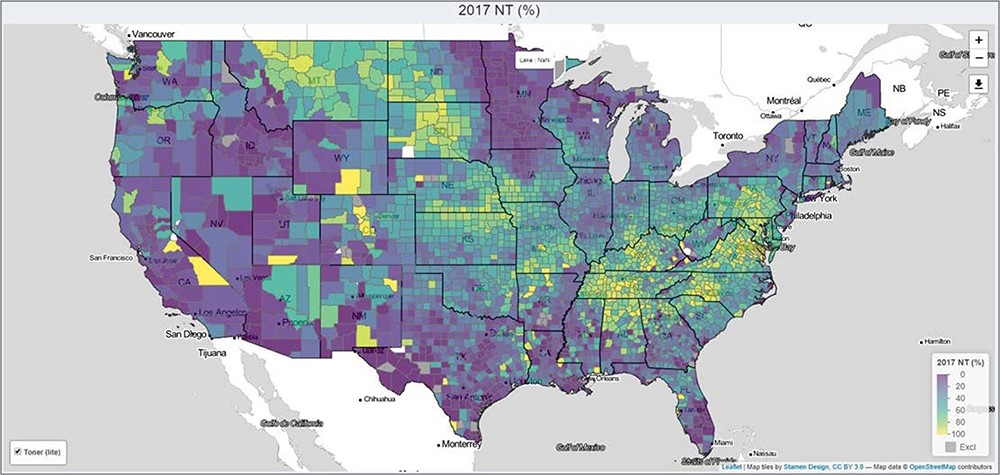 Database (Oxford), Volume 2022, , 2022, baac105, https://doi.org/10.1093/database/baac105
The content of this slide may be subject to copyright: please see the slide notes for details.
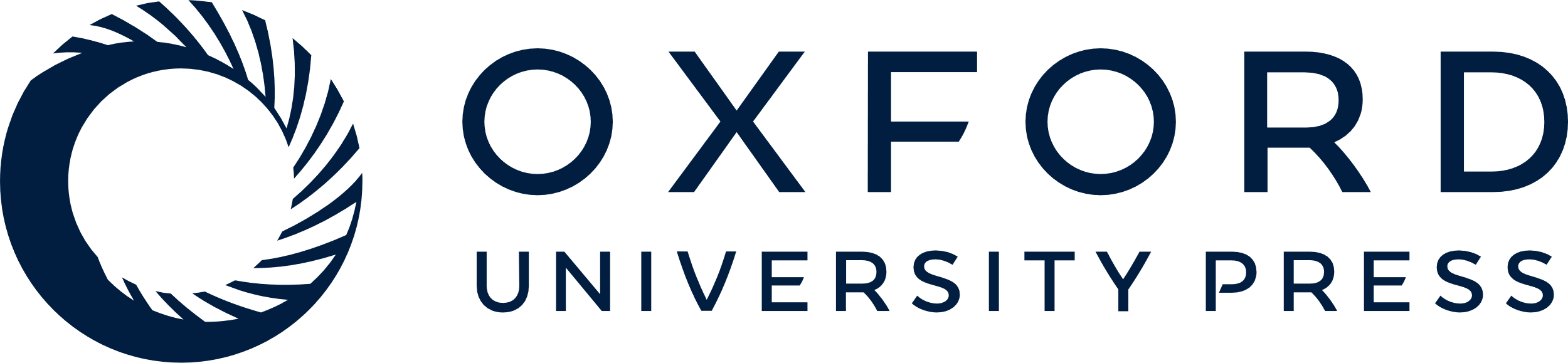 [Speaker Notes: Figure 2. 2017 no-till adoption (%) as reported in CaRPE.


Unless provided in the caption above, the following copyright applies to the content of this slide: Published by Oxford University Press 2022. This work is written by (a) US Government employee(s) and is in the public domain in the US.This work is written by (a) US Government employee(s) and is in the public domain in the US.]